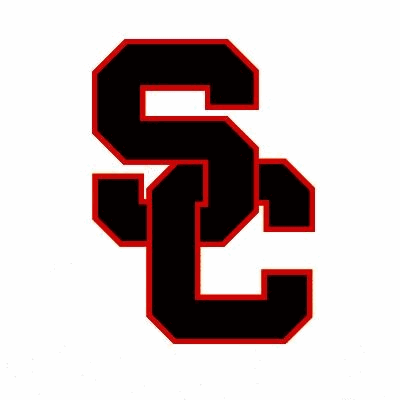 Welcome to the AICE Family
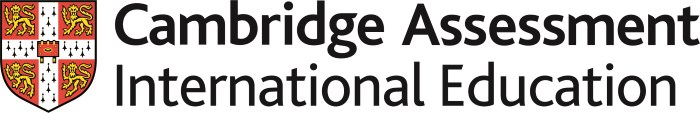 What is Cambridge AICE?
The Advanced International Certificate of Education (AICE) 
International diploma that students can earn via an advanced academic curriculum and assessment program written and administered by a non-profit department (CIE) of the University of Cambridge in England.

A rigorous curriculum focused on writing, critical thinking skills, problem solving, and creativity.
OPPORTUNITY
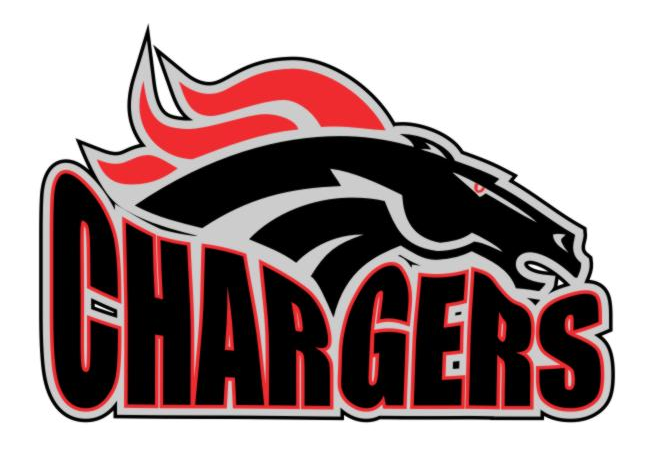 How do students benefit from AICE?
We prepare students for life – helping them to develop an informed curiosity and lasting passion for learning.
We design programmes that stretch, challenge and inspire students of all abilities. 
Our programmes help students to develop deep subject knowledge, conceptual understanding and higher order thinking skills.
Our qualifications are widely recognised by universities and employers around the world.
Image: the circuitry of a motherboard
[Speaker Notes: Our Cambridge Pathway prepares students for life – helping them to develop an informed curiosity and lasting passion for learning.
Cambridge International helps students become confident, responsible, reflective, innovative and engaged. These are the attributes of Cambridge learners.
We design all our curriculum and assessments with the Cambridge learner attributes in mind. 
The five attributes are our way of recognising that students need to develop attitudes and life skills throughout their education, as well as academic skills, in order to be successful at university and in employment.]
How do Cambridge programmes help students applying for university?
Cambridge qualifications are accepted and valued by employers and universities around the world, including MIT, Harvard, Oxford and Cambridge.
They are recognized as qualifications that prepare and equip students with the skills they need to succeed both at university and beyond. 
Universities tell us they value the independent research, critical thinking skills and the deep subject knowledge that our qualifications bring.
We work with these universities when we revise our qualifications – getting expert advice to make sure we’re preparing students to succeed at university and beyond
[Speaker Notes: Cambridge qualifications are accepted at over 1400 institutions across 195 countries, including top ranking universities around the world.
Learners use Cambridge International AS & A Levels to gain places at leading universities worldwide including in the UK, Ireland, USA, Canada, Australia, New Zealand, India, Singapore, Egypt, Jordan, South Africa, the Netherlands, Germany and Spain.
Cambridge International AS & A Levels are accepted for entrance to all UK universities.
In places such as the United States and Canada, good grades in carefully chosen Cambridge International A Level subjects can result in up to one year of university course credit.]
Learner Attributes Cambridge Learners are…
Learner Attributes Cambridge Learners are…
Benefits of Taking AICE Courses
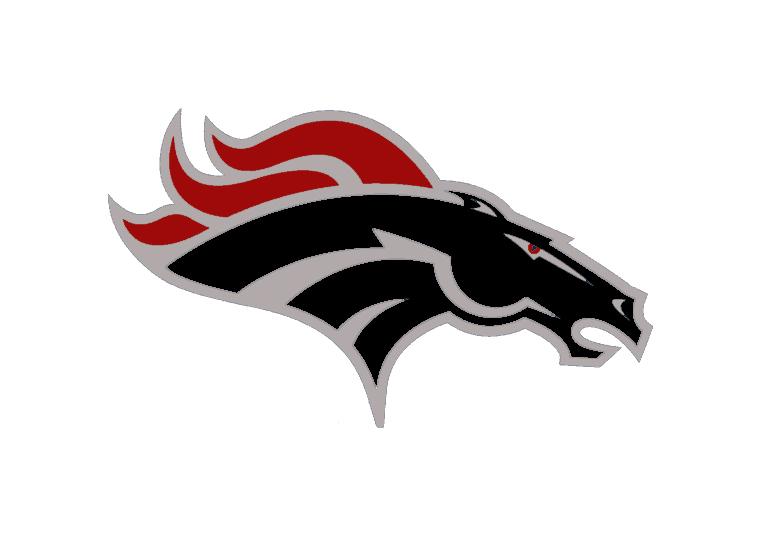 Comparison of Cambridge and AP and IB Programs 
Equally rigorous academically

Well-balanced curriculum, high academic standards, practical real-world applications and international perspectives

Flexible curriculum that is tailored to the abilities, interests and plans of the students.

Credits are widely accepted among US colleges and universities around the country
 
Cambridge and IB offer:
 
Automatic qualifiers for the Bright Futures Scholarship (with completion of the required number of community service hours).

International high school diplomas
AICE VS. PRE-AICE Courses
PRE-AICE COURSES
AICE COURSES
Academically rigorous
IGSCE:  International General Certificate of Secondary Education
Pre-AICE Courses are the equivalent to an honors level course
Build the foundational skills necessary to be successful in the advanced AICE AS Level courses
AS Level (advanced subsidiary) AICE Courses
College-credit by examination
Count towards the AICE Diploma
Require pre-requisite knowledge and skills
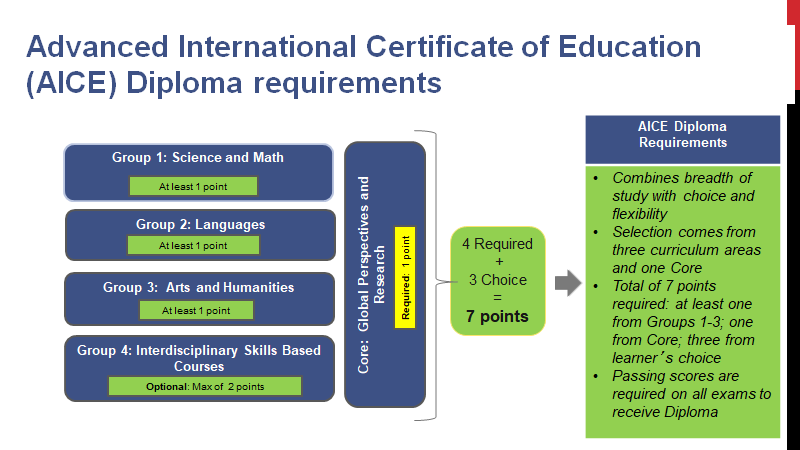 Class of 2027
12th Grade (2026-27)
9th Grade (2023-24)
10th Grade (2024-25)
11th Grade (2025-26)
AICE
      
      Global Perspectives
      US History

Gen ED / Pre-AICE / AP
     AP Lit or ENC 1102
      Math
        Physics Hon/AP Chem or Bio
        Elective	
        Elective
5 classes + Foreign Lan
 (
HOPE, Performing Arts, and           Virtual still need to be done
if not done), 1 or 2 electives.
AICE
Required Courses Completed! Students may take any AICE/Cambridge course of their choosing.
    Marine Science
    Psychology
    Media Studies
    Travel & Tourism
    Drama
Gen ED / Pre-AICE / AP
      Math
Economics/Government
Elective
Elective
3 classes + Science class, 3 electives.  Any Elective Wharton Offers including AICE courses
AICE
English Language
International History 
Pick one from below…
Marine Science
Psychology
Media Studies
Travel & Tourism
Drama
Gen ED / Pre-AICE / AP
Pre-AICE Chemistry 
Math
Elective
Elective

HOPE, Performing Arts, and    Virtual still need to be done
AICE
     Thinking Skills
     General Paper
Gen ED / Pre-AICE / AP
     Pre-AICE English Language
     Pre-AICE Biology
     Math
     Elective                             
     Elective (World Language)If looking for academic elective; AP Comp Science Principles, AP Human or World Cultures Geography are recommended 
HOPE, Performing Arts, and Virtual still need to be done
Class of 2026
10th Grade (2023-24)
11th Grade (2024-25)
12th Grade (2025-26)
AICE
       Global Perspectives
      US History
      Thinking Skills
Pick one from below…
Marine Science
Psychology
Media Studies
Travel & Tourism
Drama

Gen ED / Pre-AICE / AP
       Math
       Physics Hon/AP Chem or Bio
        AP Lit or ENC 1102	5 classes + Foreign Lan
HOPE, Performing Arts, and           Virtual still need to be done
5 classes + Foreign Lang (if not done), 1 or 2 electives.
AICE
Required Courses Completed! Students may take any AICE/Cambridge course of their choosing.  
    Marine Science
    Psychology
    Media Studies
    Travel & Tourism
    Drama
Gen ED / Pre-AICE / AP
     Math
Economics/Government
Elective
Elective
courses
AICE
    English Language
      International History
      General Paper	 
Gen ED / Pre-AICE / AP
Pre-AICE Chemistry 
Math
Elective
Elective

HOPE, Performing Arts, and    Virtual still need to be done
AICE Course Offerings
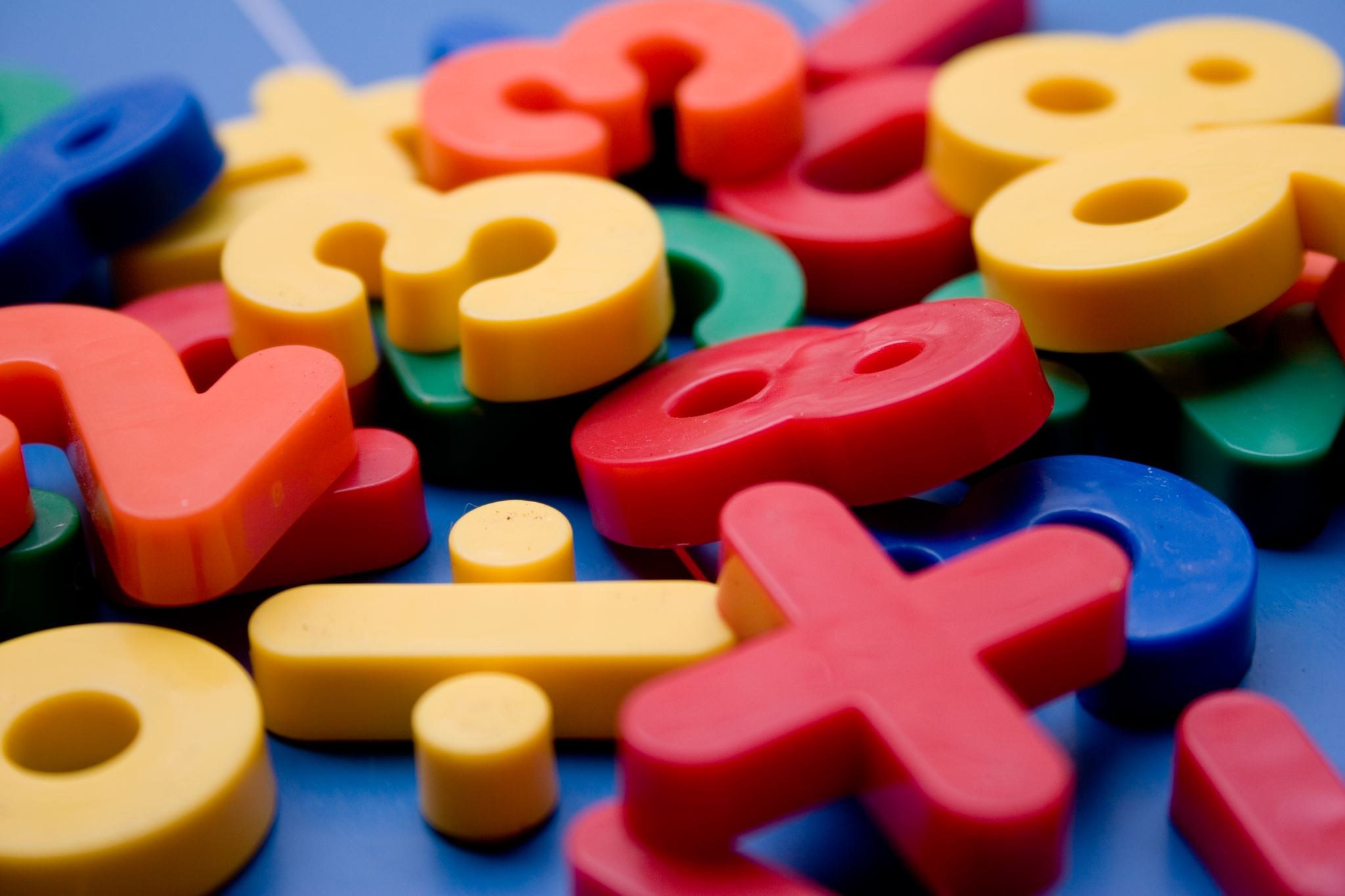 How to support your student:
Along with grades, connect with the teachers about your student's progress.
Ask your student about what they are learning, what is hard, what they like, etc. Have them show you!
Ask about deadlines and due dates: Most students struggle because they have a hard time managing time.
Listen: They will complain because authentic learning is hard.
Global community
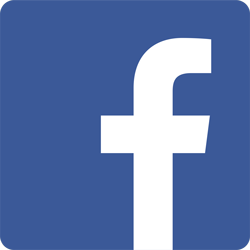 Connect with Cambridge students from around the world via Facebook. Look for /cambridgeinternational.org

Follow @CambridgeInt on Twitter for all the latest news and educational debate

Follow @cambridgeint for all the latest news and stories from Cambridge International 

Keep up to date with all the latest news from Cambridge on the Cambridge Assessment International Education page on Linkedin

Bringing our Cambridge Pathway to life, our videos are for students, parents and teachers. Look for CambridgeSchools on YouTube
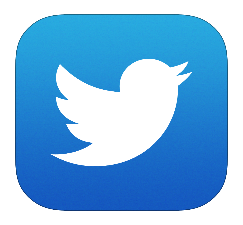 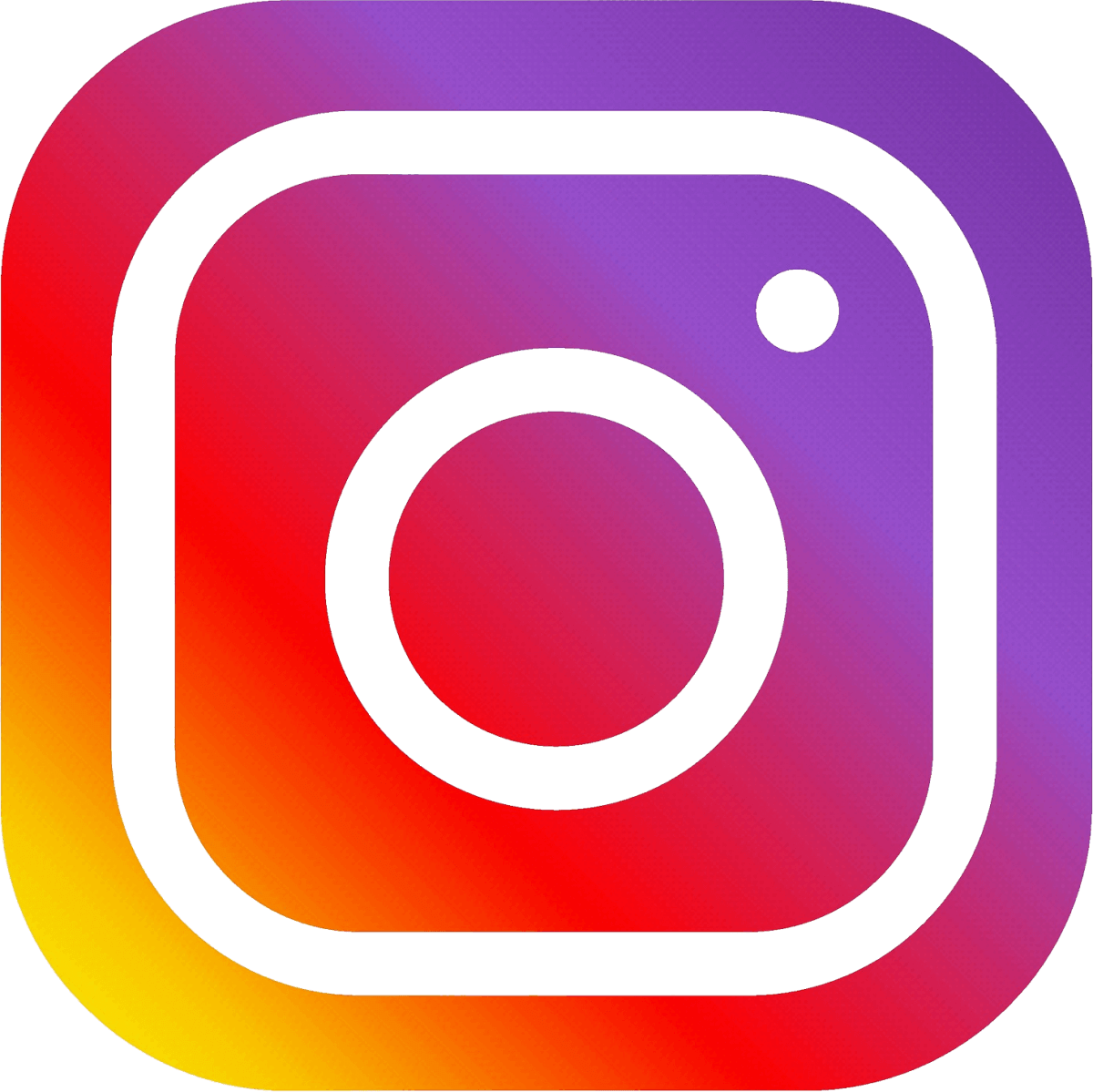 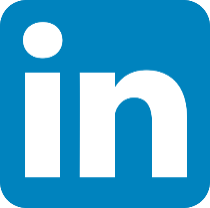 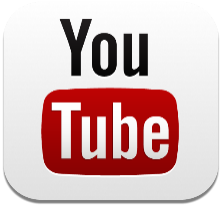 [Speaker Notes: Parents and students at Cambridge schools benefit from being part of a global community of nearly a million students in over 10,000 Cambridge schools in 160 countries. 
We encourage members of that community to share their ideas and their experiences with us and each other on our social media platforms:
Facebook – connect with Cambridge students from around the world. Look for /cambridgeinternational.org
Twitter – follow @CambridgeInt for all the latest news and educational debate
Instagram - follow @cambridgeint for all the latest news and stories from Cambridge International 
LinkedIn – keep up to date with all the latest news from Cambridge on the Cambridge Assessment International Education page
YouTube – bringing our Cambridge Pathway to life, our videos are for students, parents and teachers. Look for CambridgeSchools]